CINCO PROPUESTAS LOW COST PARA OBTENER RECURSOS EN BIBLIOTECAS ECLESIÁSTICAS
Daniel Gil Solés
XI Jornadas Técnicas 2017
9-10 de marzo de 2017, Universidad Eclesiástica San Dámaso, Madrid
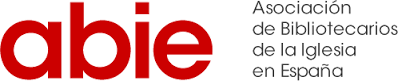 Nuestro punto de partida
Necesidad de obtener recursos económicos >> objetivo ineludible para todo gestor y responsable de estos equipamientos.
Aunque también lo es para el personal bibliotecario técnico.
En el ámbito eclesiástico, los costes de mantenimiento y los recursos necesarios para el funcionamiento diario de las bibliotecas suelen ser muy elevados.
Y al mismo tiempo, en general se dispone de pocos recursos económicos propios.
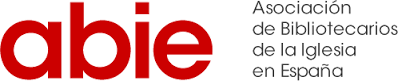 Objetivos
Esta ponencia pretende explorar cinco propuestas de bajo coste, low cost, que las bibliotecas eclesiásticas pueden desarrollar para tratar de obtener recursos y beneficios económicos sin necesidad de invertir grandes cifras de dinero.
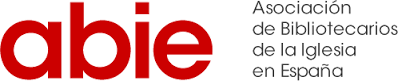 1. Venta de fondos duplicados, donaciones o de expurgos
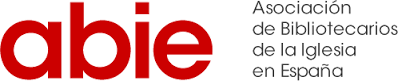 ¿Qué hacer con aquello que ya no queremos?
Podemos…
Hacer listados de duplicados o expurgos.
Mandarlos a listas (Iwetel…).
Esperar respuestas. Contestar.
Preparar paquetes
…
Todo este proceso conlleva un coste:
Tiempo
Esfuerzo
Control

Y además no suele ser muy efectivo.
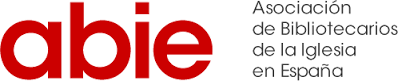 Una alternativa…Libros a 1€
No obstante, es mejor encontrar un equilibrio.
Por ejemplo: encontrar “bibliotecas hermanas” a las que podamos transferir duplicados con un alto % de éxito.
Venta de libros duplicados, dados de baja, etc.
Venta de donaciones (previa autorización).
Carrito en la entrada de la Biblioteca.
A tener en cuenta: estas ventas tienen IVA.
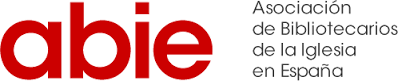 [Speaker Notes: Por ejemplo, tenemos la Biblioteca Balmesiana
Coste: 0€
Beneficio bruto: 1€ por libro
Beneficio neto: 0,79€ por libro]
2.Apadrinamiento delibros para restaurar
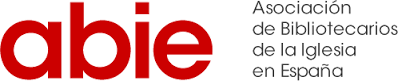 Tú también puedes ayudar
Micromezenazgo para poder hacer frente a la restauración de libros > Grave problema en las bibliotecas eclesiásticas. Solos no podemos.
Siempre planificar: cómo lo hacemos, formas de pago, qué restauramos, comunicación y márqueting, etc. > Trazar un plan, siempre: con la máxima transparencia.
¿Qué se consigue?
Mayor implicación emocional por parte de los usuarios > Orgullo.
Mayor conciencia del estado del fondo > necesidad de restauración.
Éxito compartido.
Posicionar a la Biblioteca.
Siempre, siempre, siempre:

Reconocimiento a los benefactores.
Dar las gracias.
Dar premios.
[Speaker Notes: Cómo lo ejecutamos: por ejemplo, no restauramos hasta que tenemos todo el importe necesario.
Coste: 0€ = un apartado específico en nuestra web
Beneficio: 0€. No ganamos nada, puesto que aquello que deberíamos haber invertido en la restauración ya ha salido de las aportaciones obtenidas.]
Para pasar…
Ejemplos
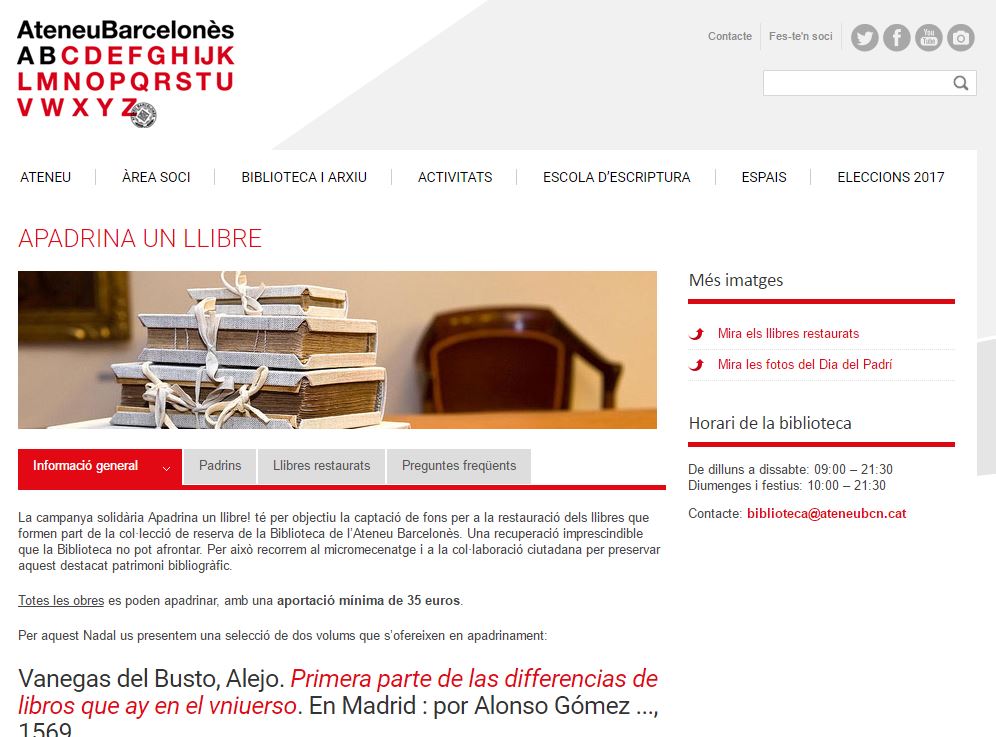 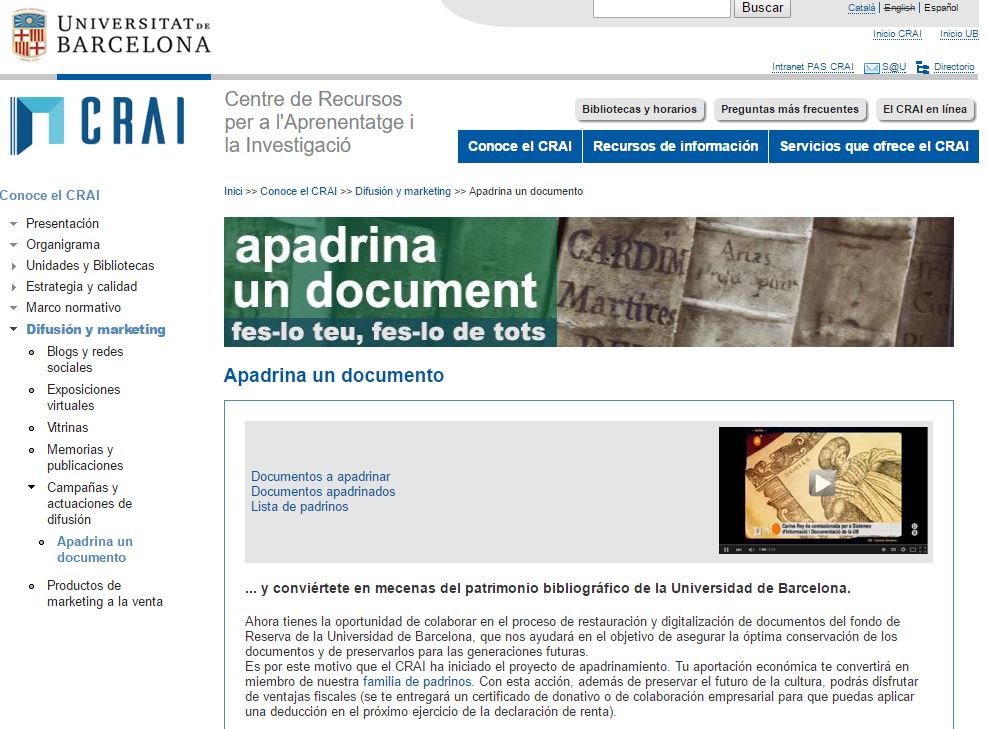 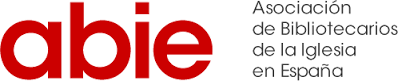 3.Creación de bibliotecasdigitales propias
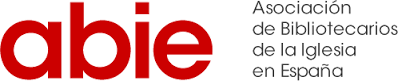 Digitalizar para preservar y difundir
Hay que tener claro:
¿Qué fondo digitalizamos?
¿Cómo lo digitalizamos? > formatos, calidad, marcas de agua, márgenes, etc.
Sobretodo: ¿Qué modelo de negocio usamos? >
Baja resolución gratis y cobrar por alta resolución.
Sólo una muestra.
Costes:
Alojamiento web: unos 120€/año en EUA, con espacio de disco y ancho de banda ilimitados.
Programas libres, p. ej. Omeka > con una amplia comunidad que lo mantiene y desarrolla.
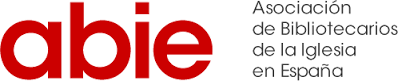 [Speaker Notes: Costes:
Alojamiento web: podemos encontrar servicios en Estados Unidos por unos 120€ al año, con espacio de disco y ancho de banda ilimitados.
Coste del programa: 0€ si usamos programas libres, pero con una amplia comunidad que lo mantiene y desarrolla, como por ejemplo Omeka.]
Ejemplos
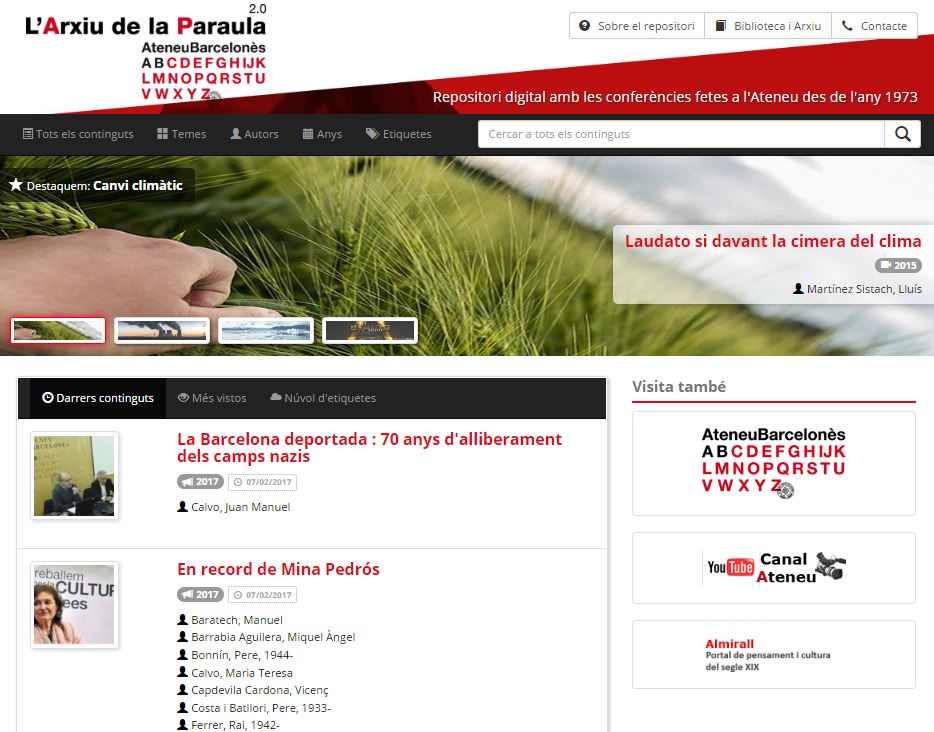 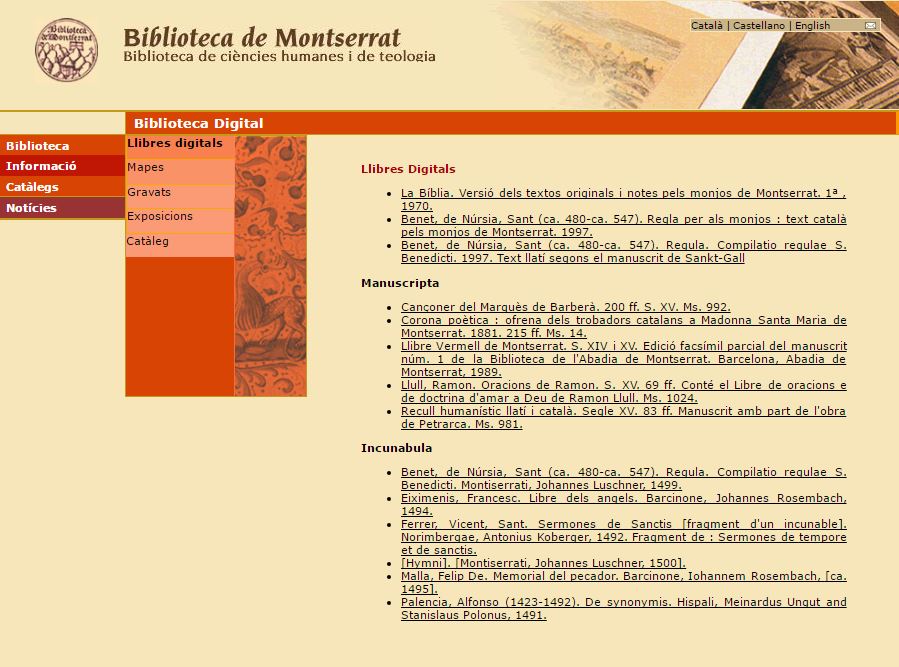 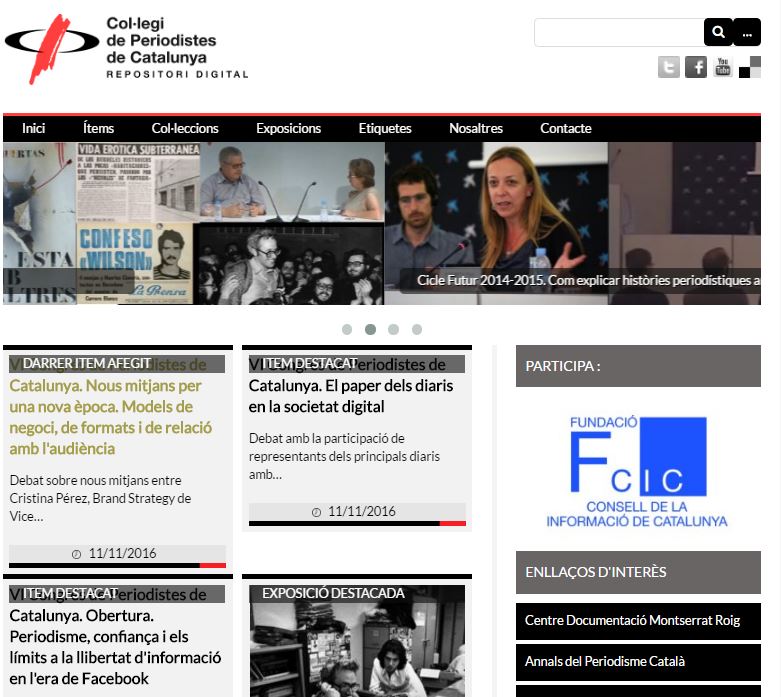 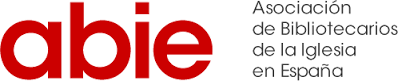 [Speaker Notes: Pocos ejemplos en España
Biblioteca de Montserrat: no está en Omeka]
Aunque por supuesto también debemos estar presentes en:
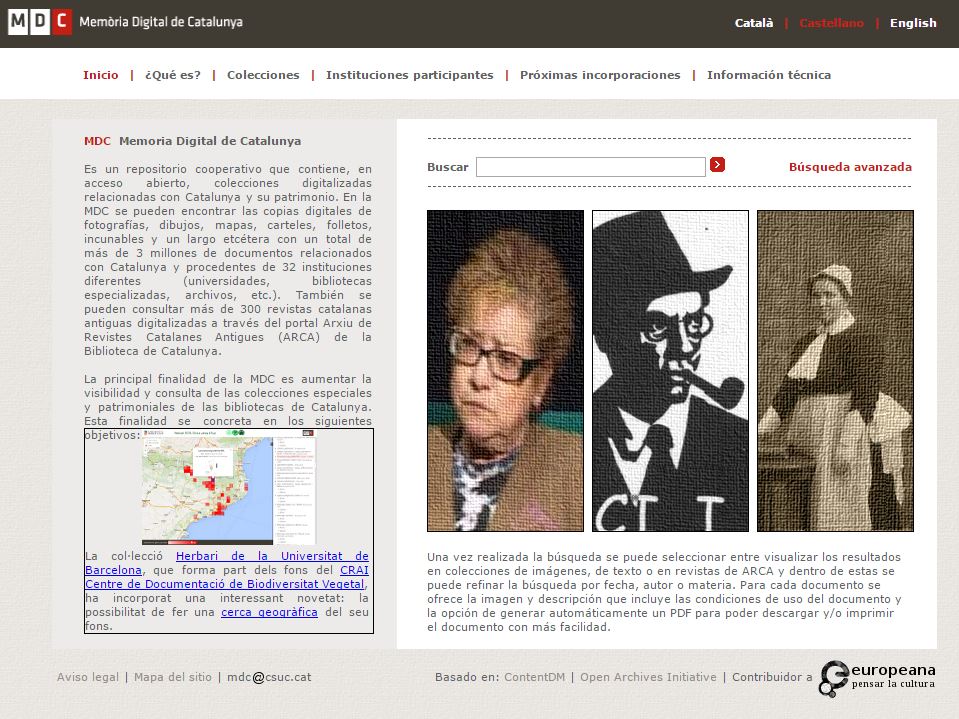 Es importante el trabajo cooperativo.
La utilidad social de nuestros centros.
El patrimonio colectivo que guardamos y conservamos.
Retorno social.
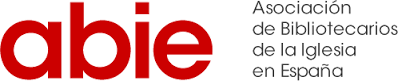 4. Cobrar por el carnetde usuario
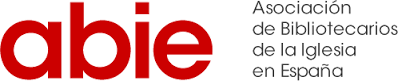 El carnet de usuario como elemento de valor y de responsabilidad
No somos bibliotecas públicas > Somos bibliotecas patrimoniales, privadas.
Con fondos valiosos, especializados y muchas veces únicos.
Cobrar para poner en valor estos fondos.
Cobrar para co-reponsabilizar a nuestros usuarios.
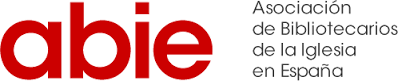 [Speaker Notes: En 2016, usuarios externos de la biblioteca, casi 1.000€ de ingresos.
Coste del carnet para la Biblioteca: 1,5€
Coste carnet usuario externo: 20€
Beneficio bruto: 18,50€
Beneficio neto: 14,64€]
5.Incorporarse a WorldCat
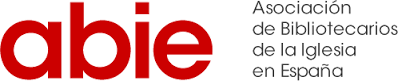 Visibilidad mundial
Ampliamos nuestros usuarios potenciales > universidades e instituciones de EUA.
Préstamos y reproducción de documentos.
Fondos eclesiásticos europeos y españoles, muy valorados y demandados en EUA.
Cada institución marca sus propias tarifas, su ritmo de préstamos/reproducción, etc.
Panel de control: gestión de peticiones, presupuestos, control del gasto/saldo, etc.
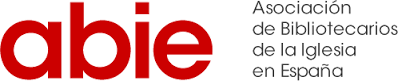 [Speaker Notes: Pressupuesto según número de usuarios de la institución. A més usuarios, más caro es.
Para unos 1.000 usuarios :
2.614€ la suscripción anual a Worldcat.org con 4 cargas al año de registros.
542€ para el ILL que incluye hasta 100 peticiones de PI a otras bibliotecas. La recepción de solicitudes de préstamo/reproducción es gratis.
La clave está en establecer tarifas que permitan recuperar la inversión.]
Algunos requisitos…
Para OCLC…
Catálogo de la Biblioteca debe estar en MARC21.
I personalmente…
El catálogo debe estar en perfecto estado (evitar fichas mal catalogadas, incompletas, duplicados, etc…) > Mala imagen.
Ofrecer la máxima información posible (títulos uniformes, notas de contenido, todos los autores, etc.) > Somos excelentes.
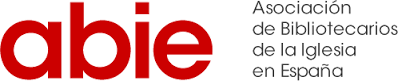 [Speaker Notes: Pressupuesto según número de usuarios de la institución. A més usuarios, más caro es.
Para unos 1.000 usuarios :
2.614€ la suscripción anual a Worldcat.org con 4 cargas al año de registros.
542€ para el ILL que incluye hasta 100 peticiones de PI a otras bibliotecas. La recepción de solicitudes de préstamo/reproducción es gratis.
La clave está en establecer tarifas que permitan recuperar la inversión.]
Bibliografía
Alcaraz Martínez, Rubén. “Omeka: exposiciones virtuales y distribución de colecciones digitales”. En: BiD, n. 28 (junio 2012) <http://bid.ub.edu/28/alcaraz2.htm> [Consulta: 02/03/2017]
La UB pone en marcha un programa de apadrinamiento para restaurar las joyas de su biblioteca. <http://www.ub.edu/web/ub/es/menu_eines/noticies/2014/01/018.html> (16/01/2014) [Consulta: 02/03/2017]
Marquina, Julián. “Las bibliotecas buscan nuevas formas de financiación e ingresos”. En: Biblogtecarios (7 de noviembre de 2012) <http://www.biblogtecarios.es/julianmarquina/las-bibliotecas-buscan-nuevas-formas-de-financiacion-e-ingresos/> [Consulta: 02/03/2017]
Novelle, Laura. “Fundraising en bibliotecas”. En: Biblogtecarios (31 de octubre de 2016) <http://www.biblogtecarios.es/lauranovelle/fundraising-en-bibliotecas/> [Consulta: 02/03/2017]
Pérez López, Agustín. Introducción a la captación de Fondos. Madrid: Asociación Española de Fundaciones, 2006. 110 p. ISBN 8461144120
Server-Sastre, Adán; Vicente-Hernández, Lluís. “Apadrina un llibre!, captar fondos generando experiencia”. En: 2as Jornadas Valencianas de Documentación, Valencia, 17-18 de octubre de 2013
Vicente, Lluís. “No són els diners: és la relació! La captació de recursos per a professionals de la informació”. En: Ítem, n. 61 (2016), p. 79-104
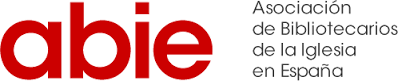 Muchas gracias
http://www.bibliotecaepiscopalbcn.org
info@bibliotecaepiscopalbcn.org
@BiblioEpiscopal
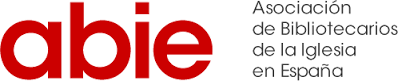